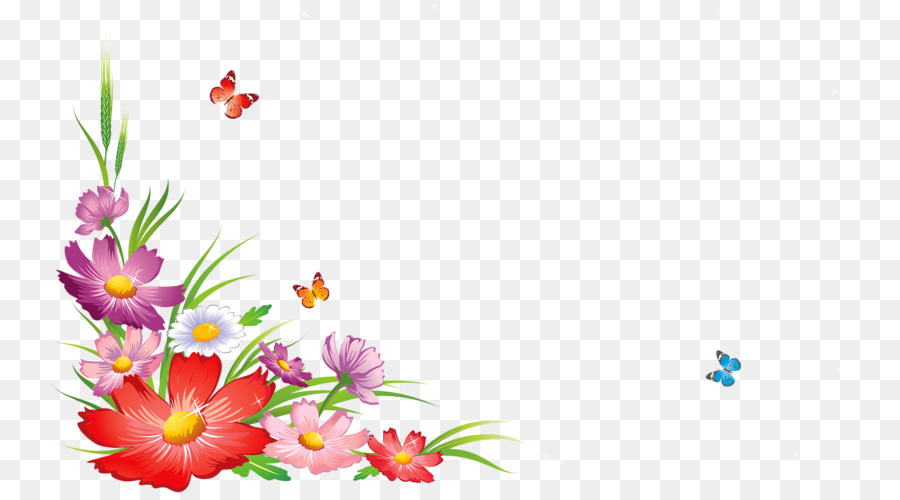 SỞ GIÁO DỤC VÀ DÀO TẠO
TRƯỜNG MẦM NON THẠCH CẦU
NHIỆT LIỆT CHÀO MỪNG CÁC VỊ ĐẠI BIỂU
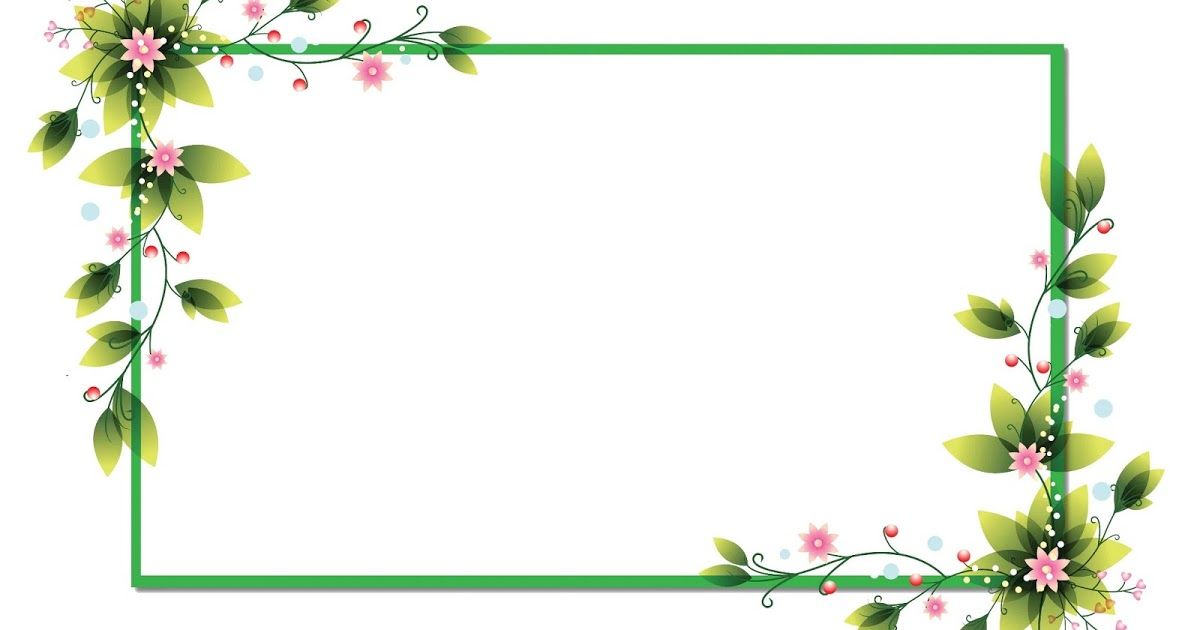 GIÁO ÁN
Lĩnh Vực Phát triển ngôn ngữ
Môn :Làm quen văn học
Đề tài: Thơ Bạn mới 
Lứa Tuổi: Nhà trẻ
Thời gian:15-17 phút
Giáo viên: Nguyễn Thị Phương Dung
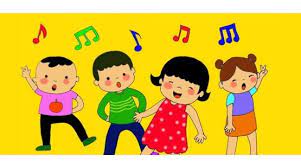 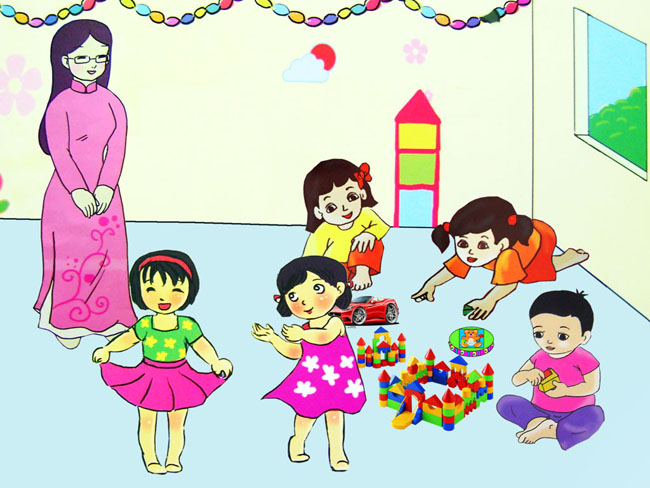 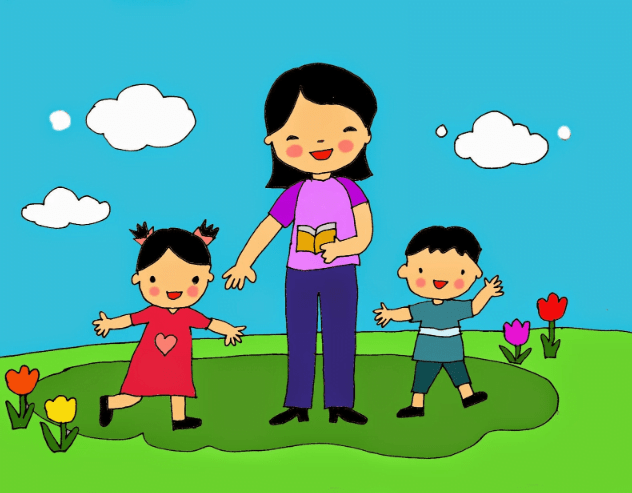 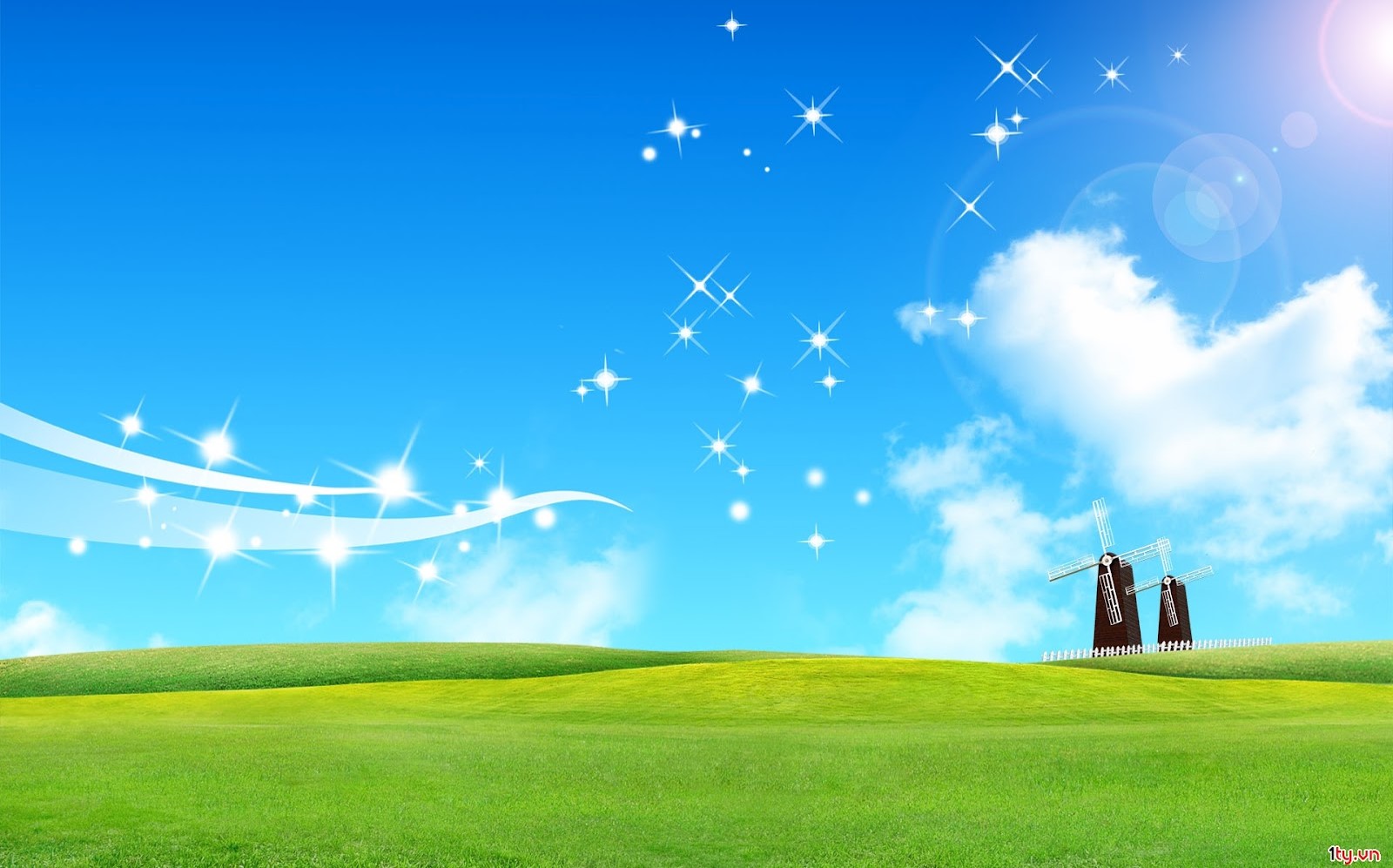 ĐÀM THOẠI TRÍCH DẪN
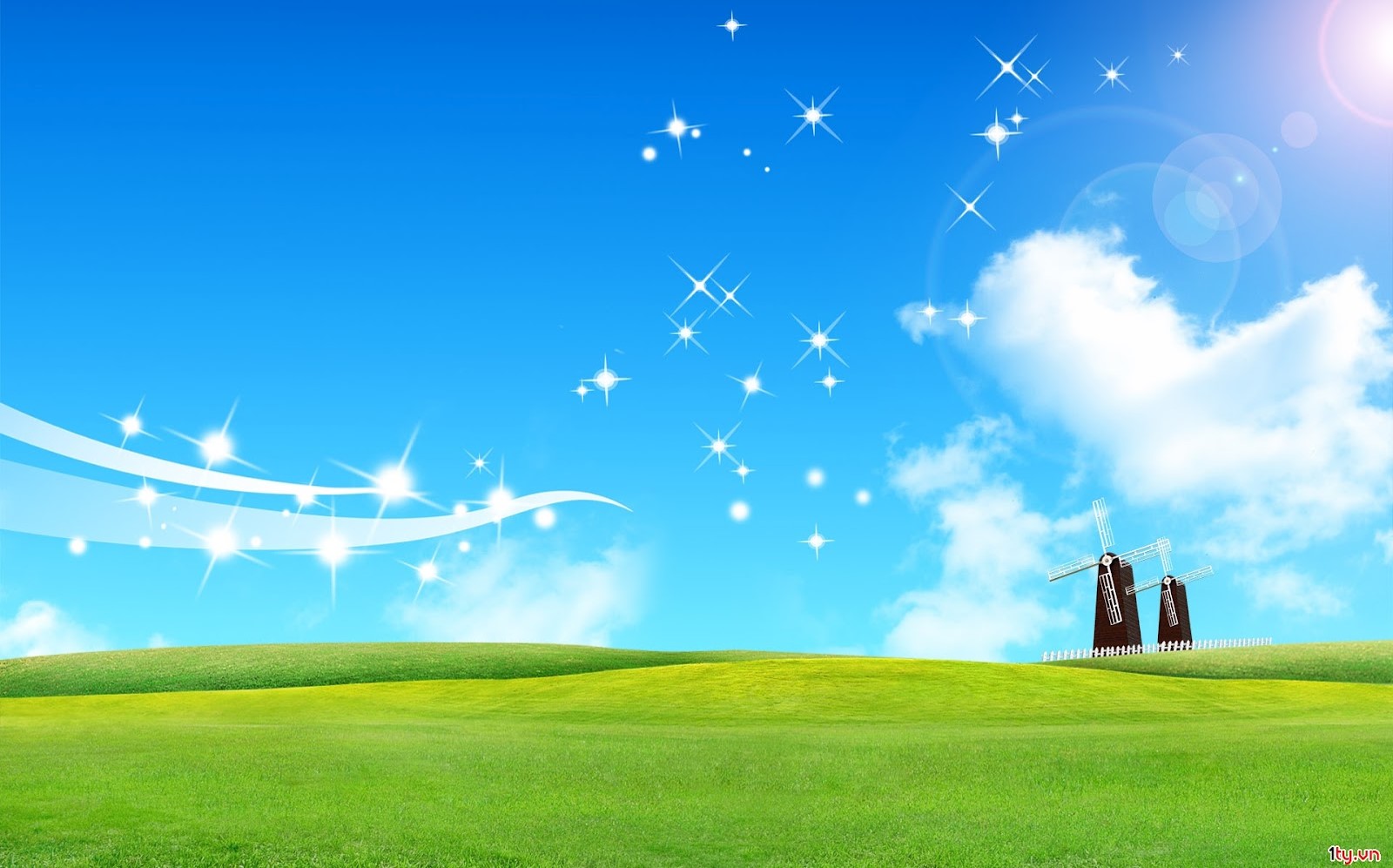 Cô vừa đọc cho các con nghe bài thơ gì ?
Trong bài nói đến ai ?
Bạn mới đến trường thì như thế nào ?
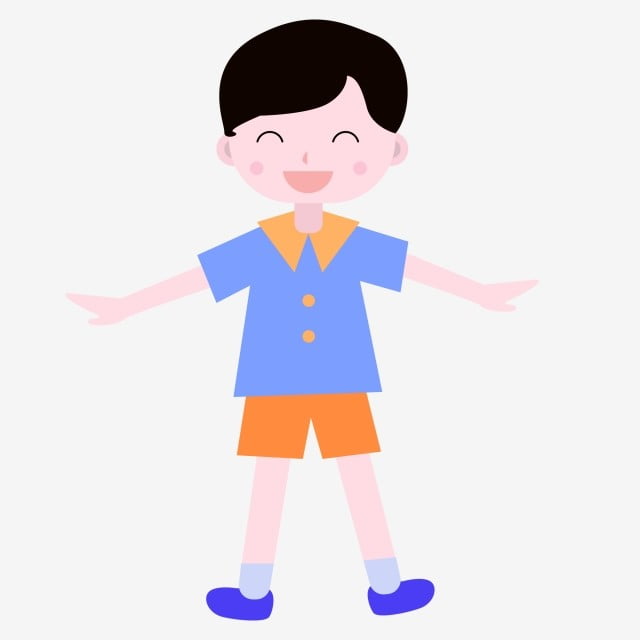 Em bé đã giúp bạn điều gì?
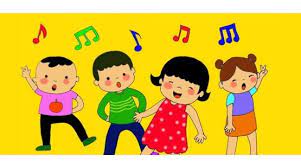 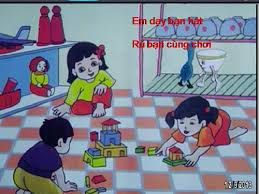 Cô giáo đã khen các bạn điều gì?Cô giáo đã khen các bạn điều gì?
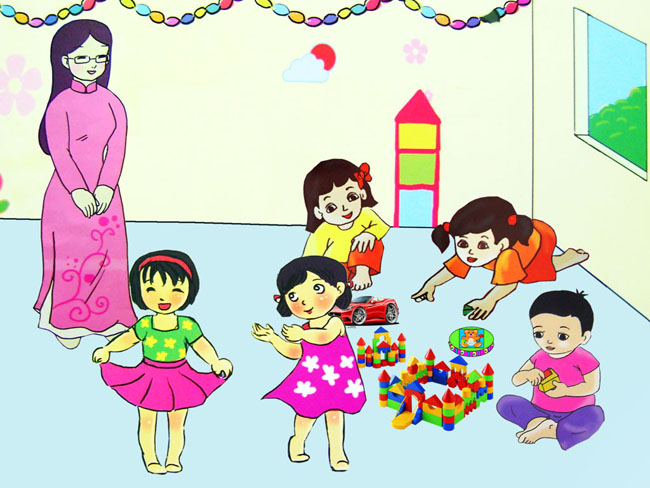 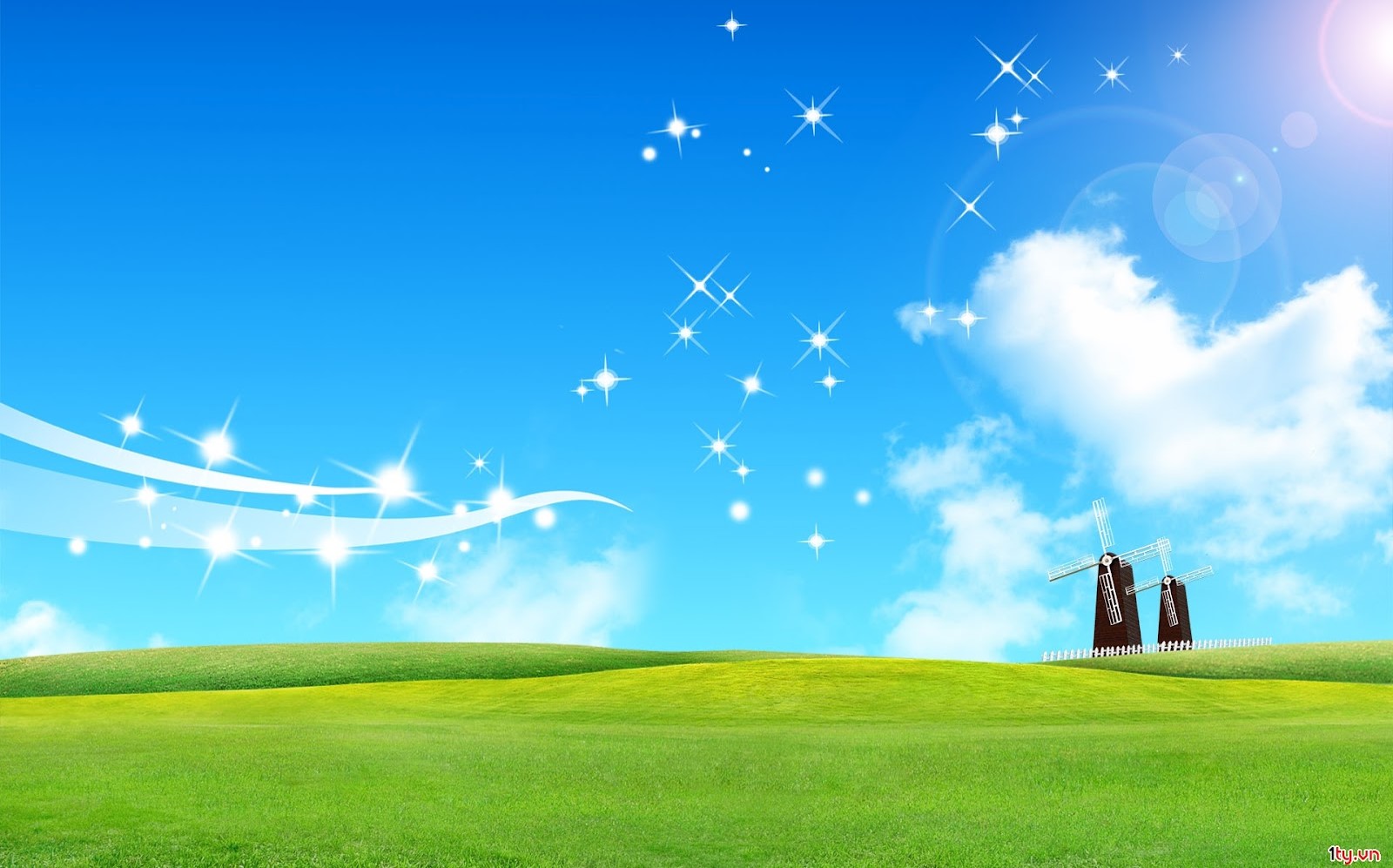 Cho Trẻ Đọc Thơ
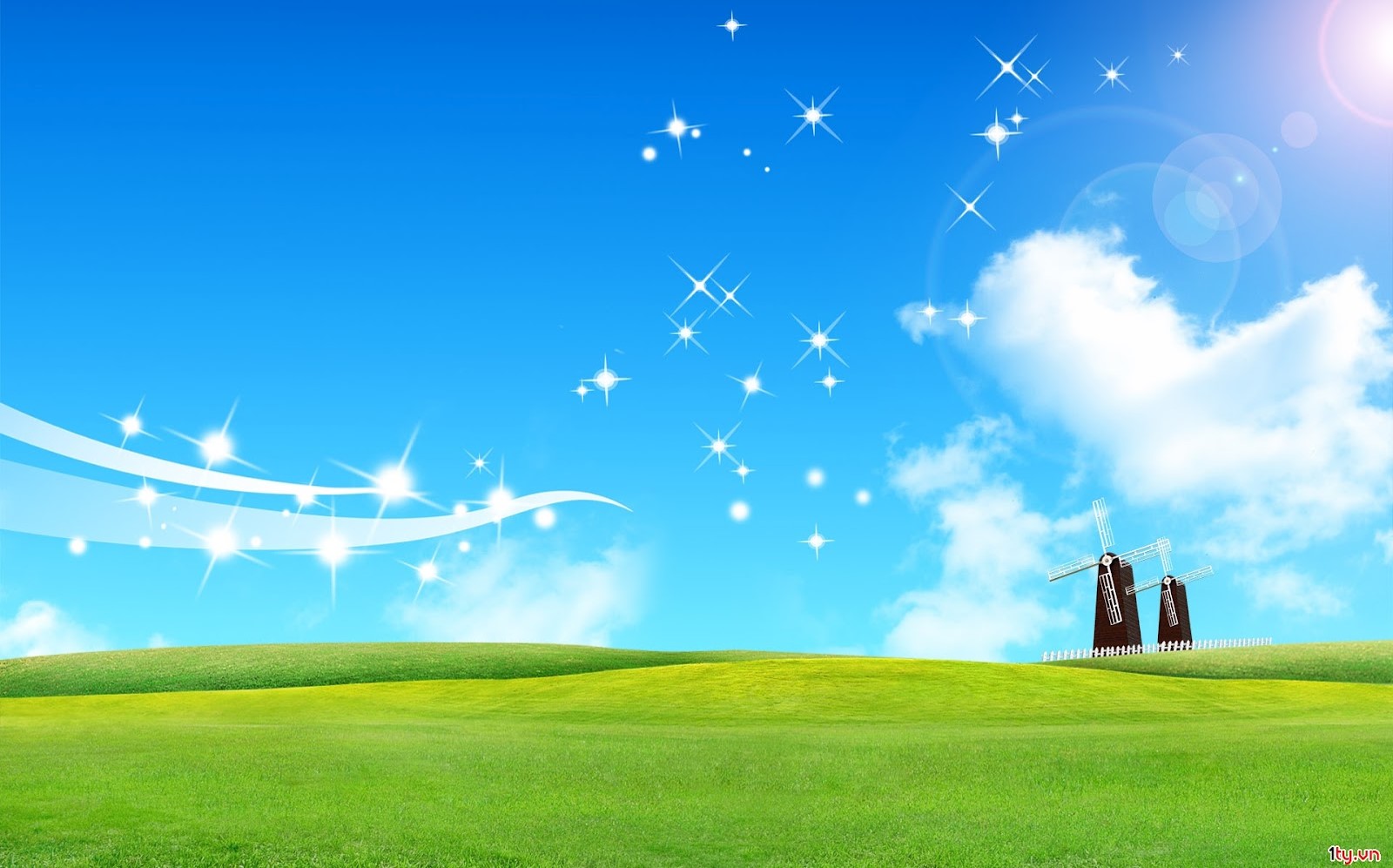 Củng cố 
Cô và các con vừa đọc bài thơ gì ?
Cô và các con cùng đọc bài thơ một lần nữa nhé.
TIẾT HỌC LỚP NHÀ TRẺ D1
 ĐẾN ĐÂY LÀ KẾT THÚC
CHÚC CÁC VỊ ĐẠI BIỂU MẠNH KHỎE
CÔNG TÁC TỐT CHÚC CÁC CON 
LUÔN CHĂM NGOAN HỌC GIỎI